Growing through asphalt
problem
Can a little plant grow straight up through concrete or asphalt?
Our first experiment
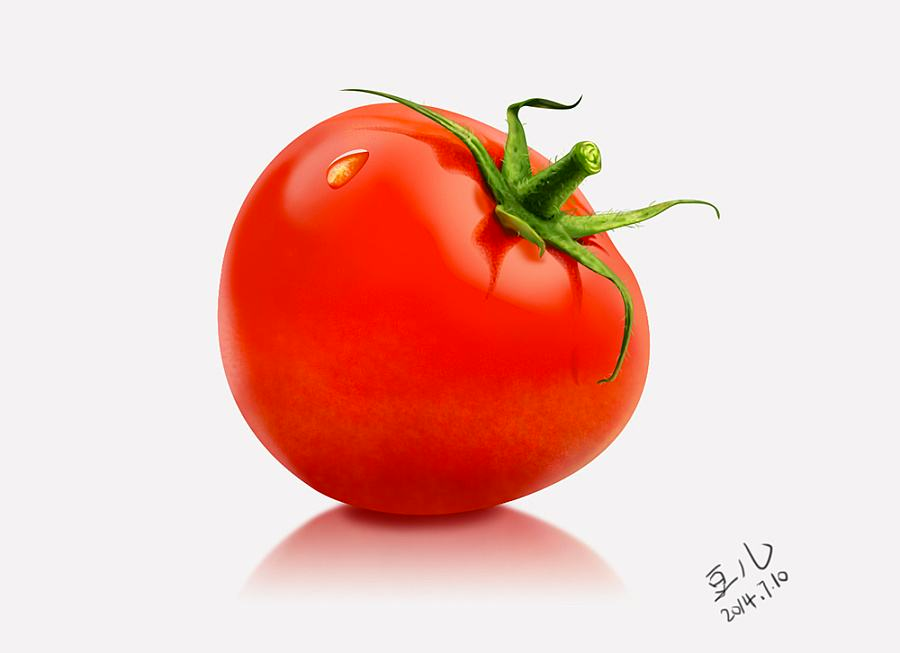 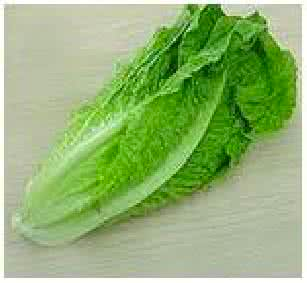 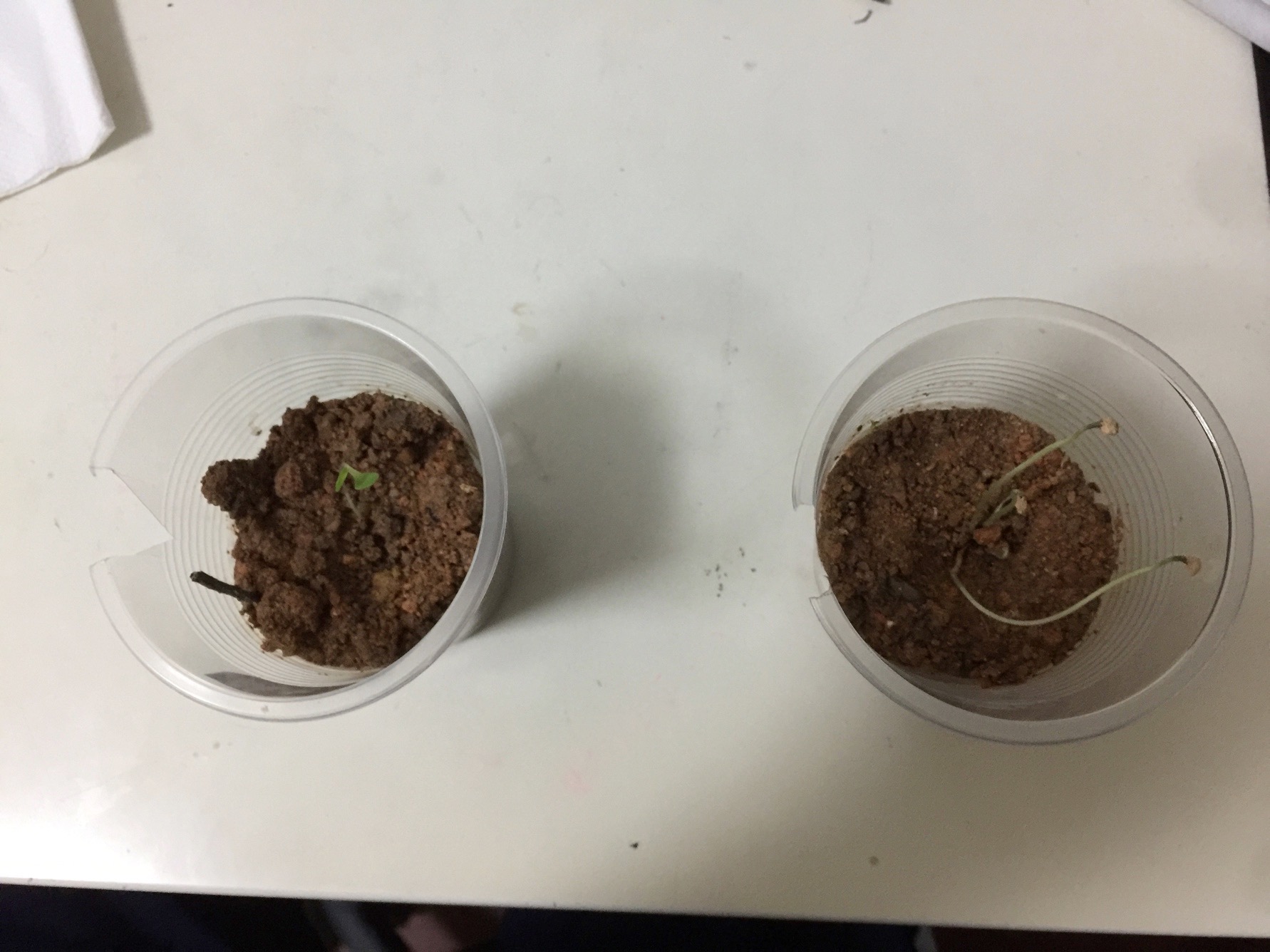 Our first experiment
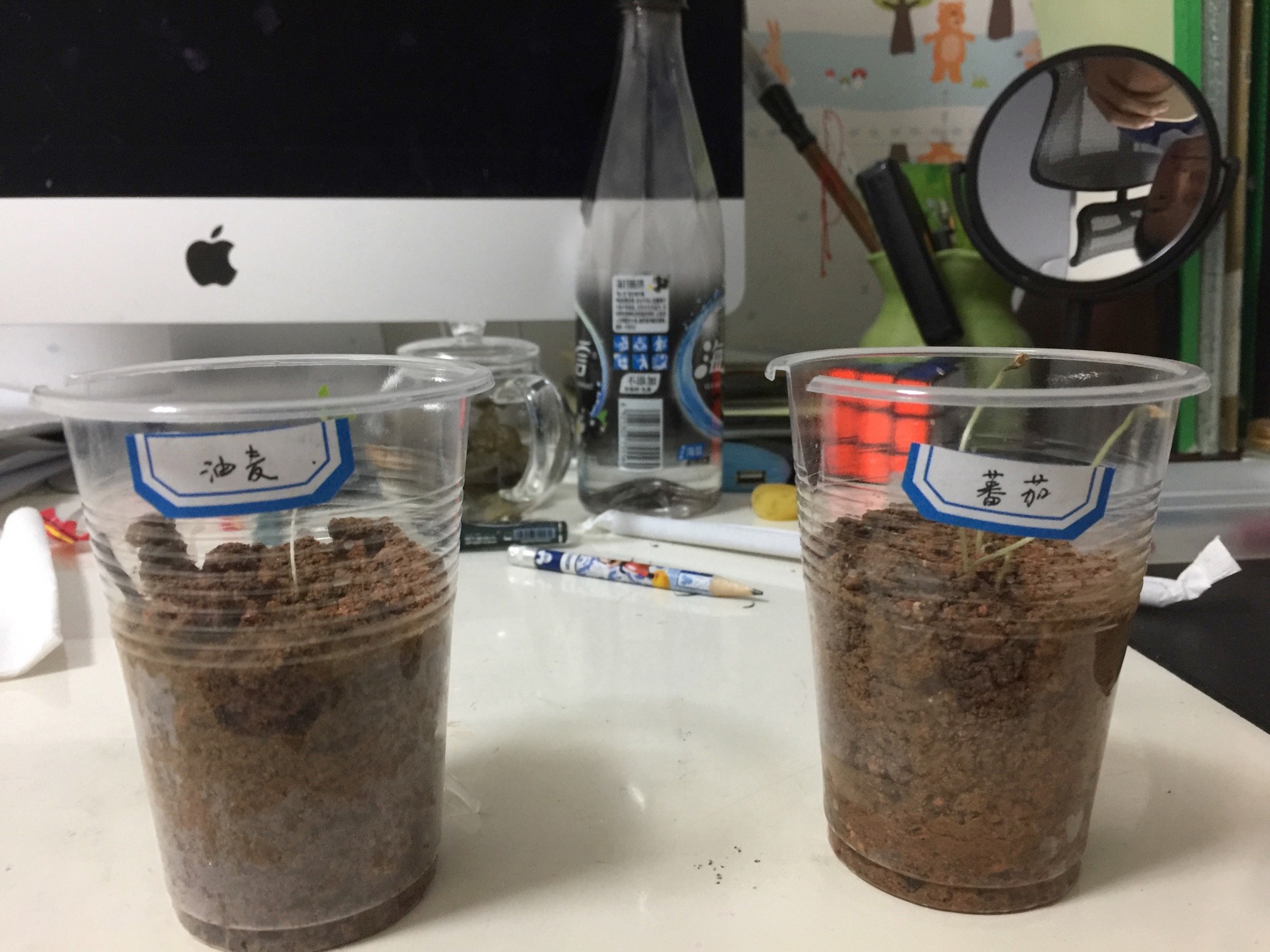 Our first experiment
concrete
concrete
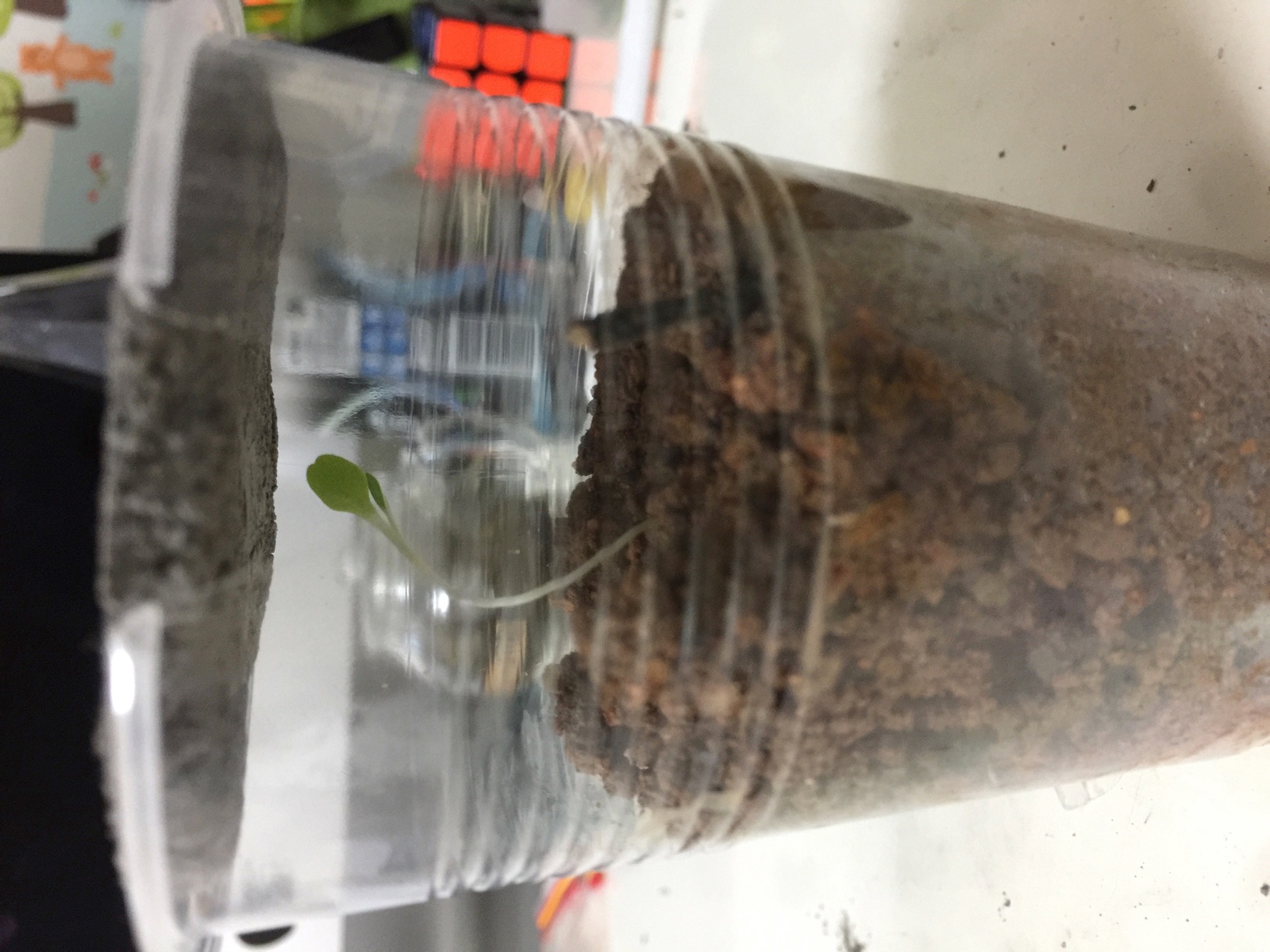 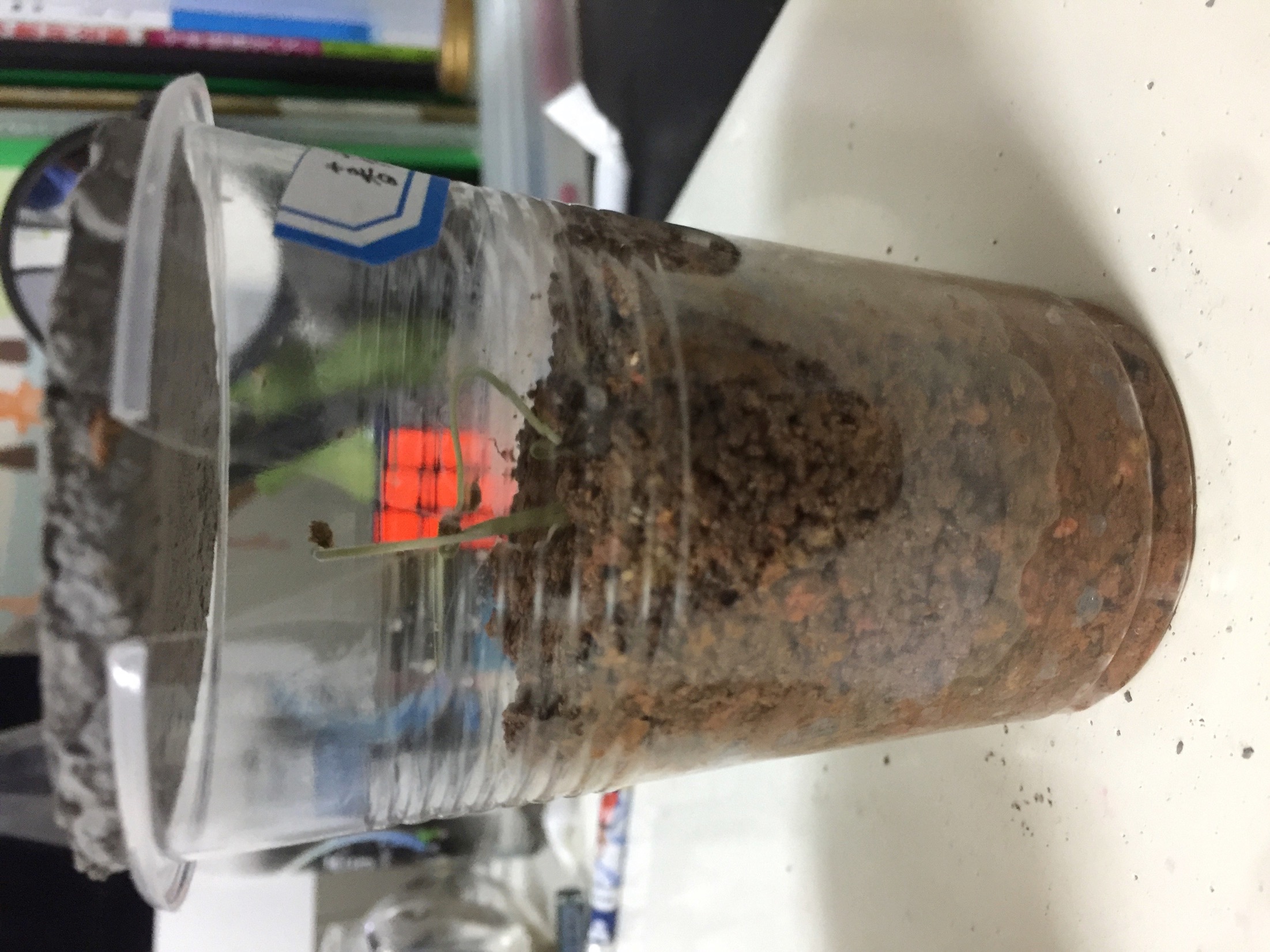 Our first experimentday 1
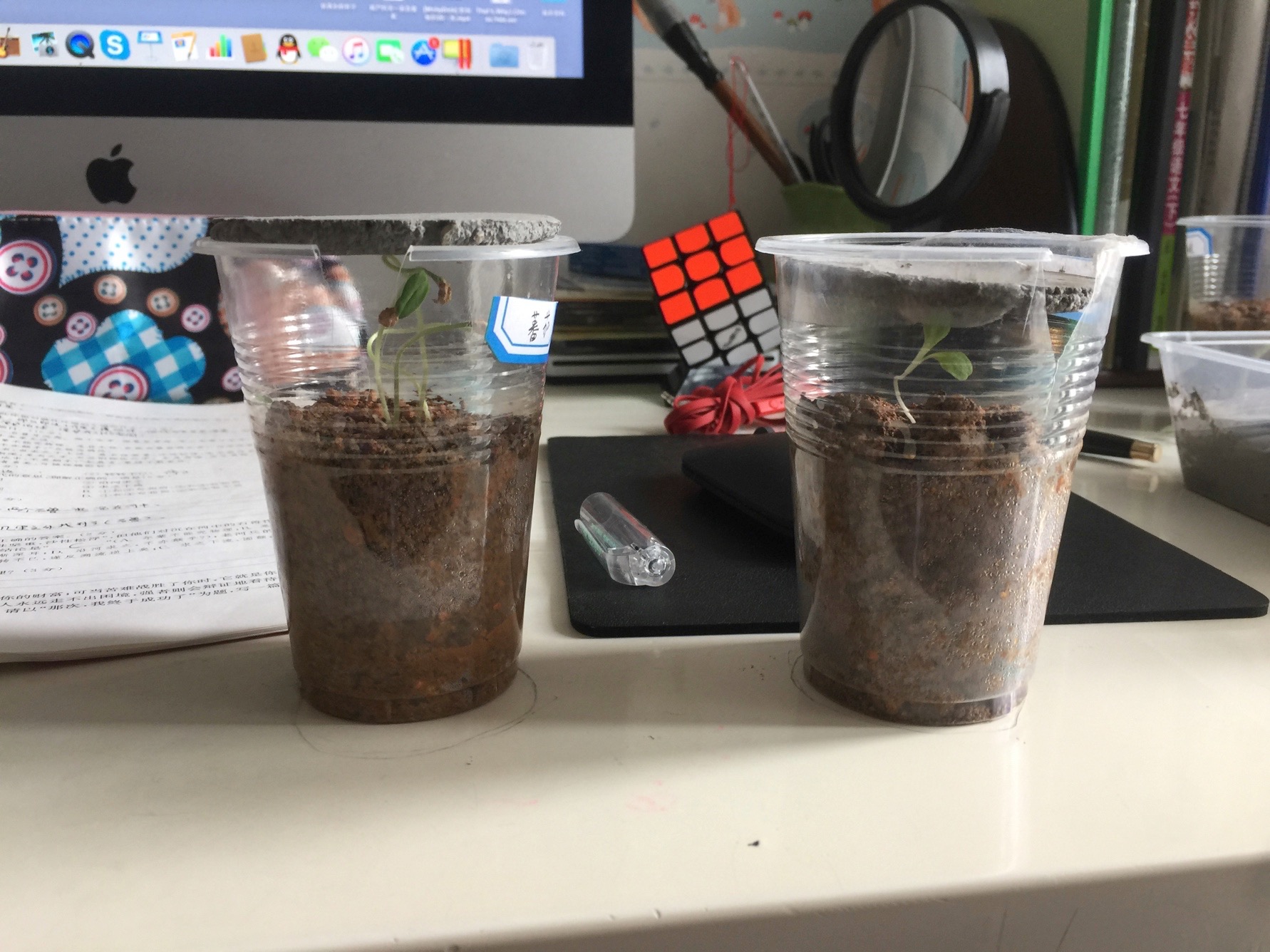 Our first experimentday 1
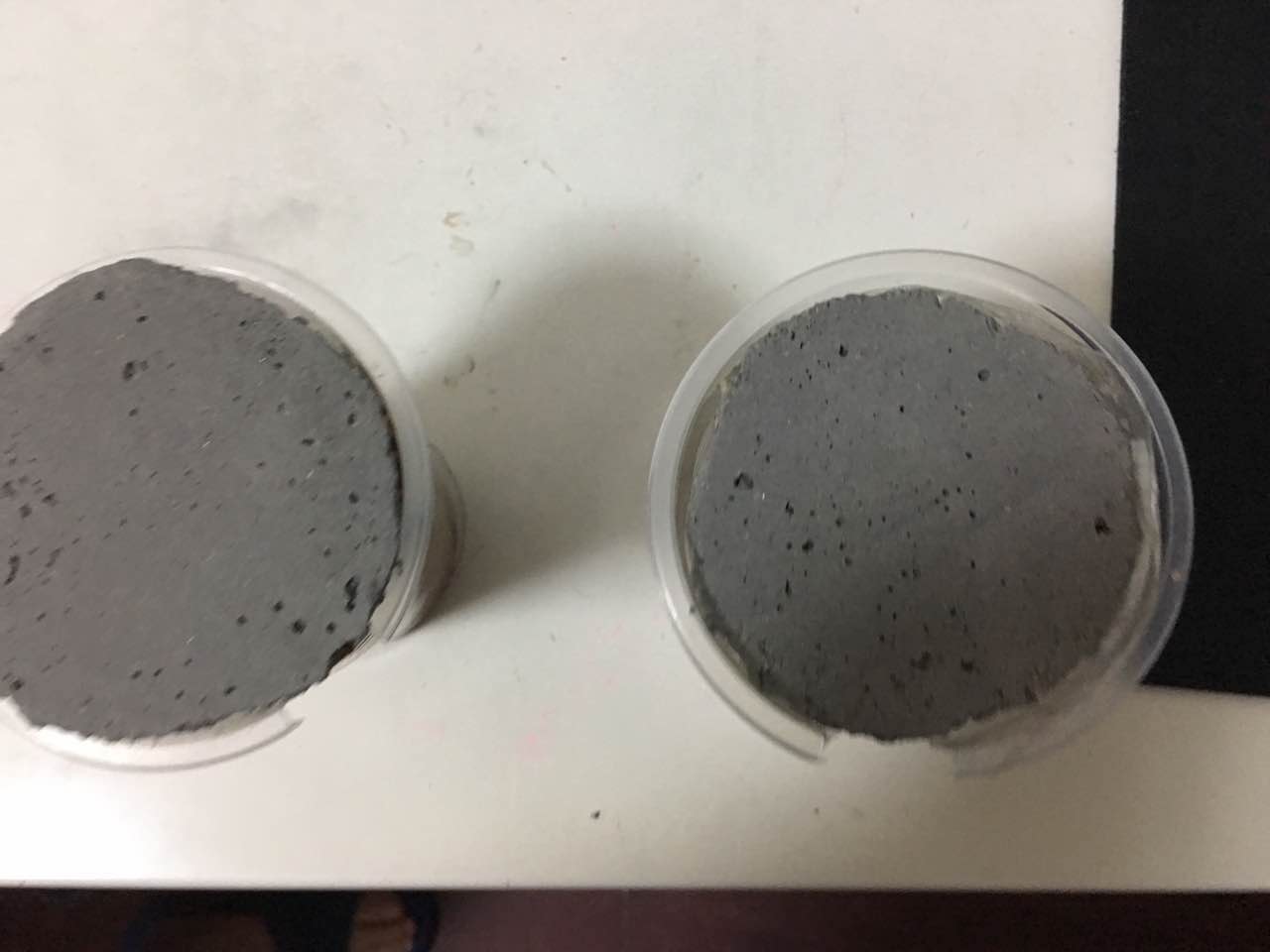 Our first experimentday 2
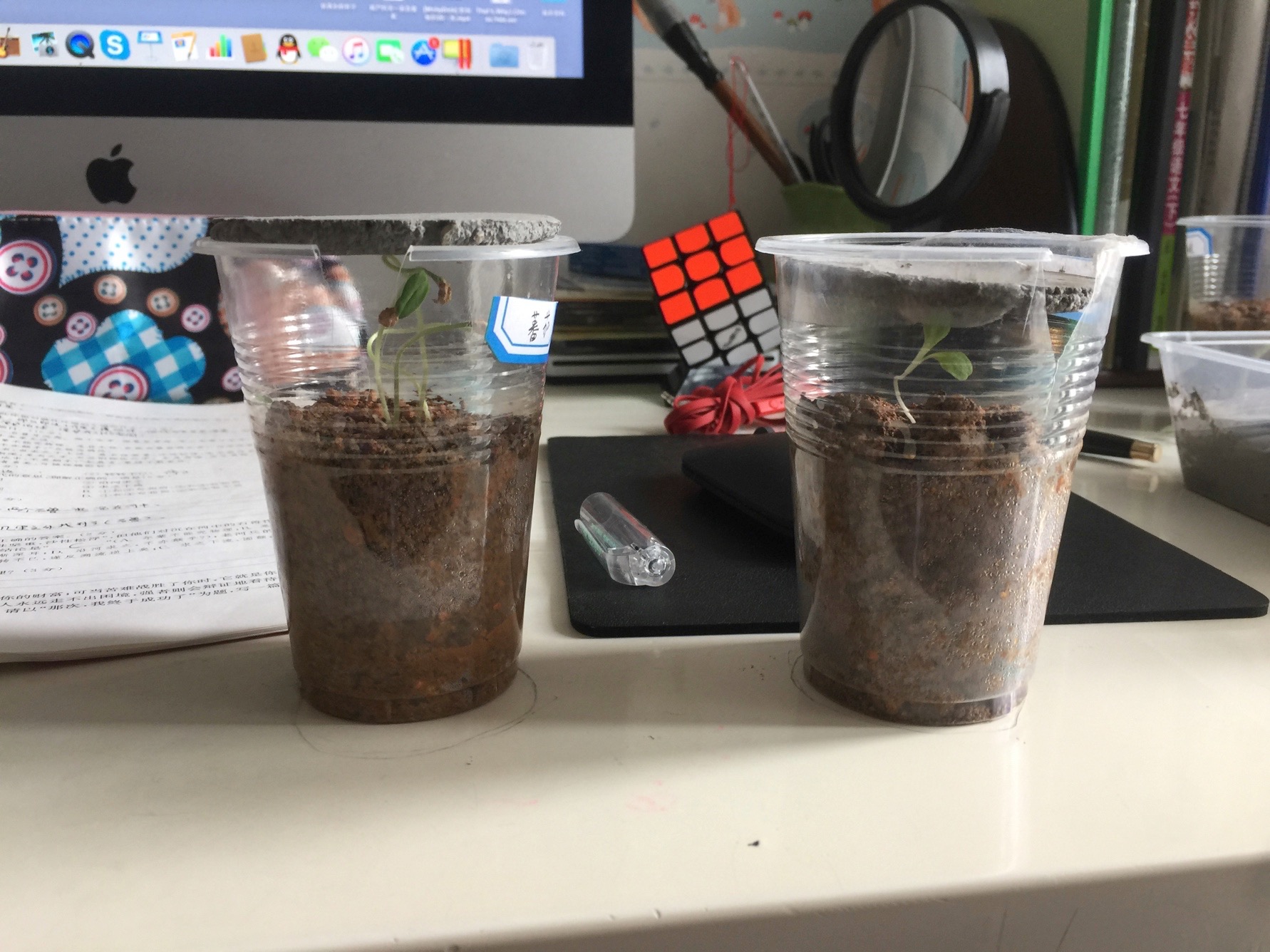 Our first experiment day 2
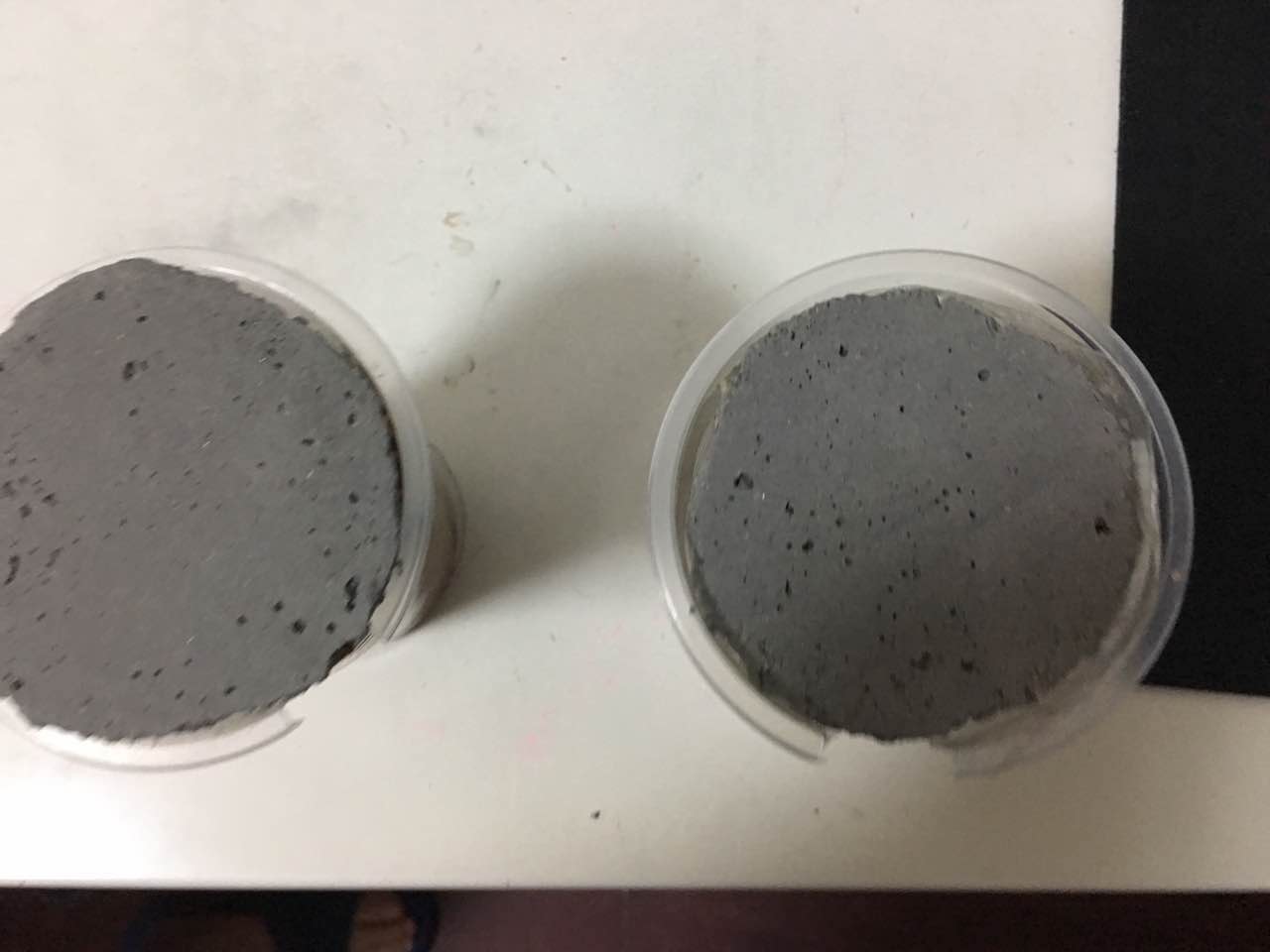 Our first experimentday 3
The plant was dead…
Then we began a new experiment…
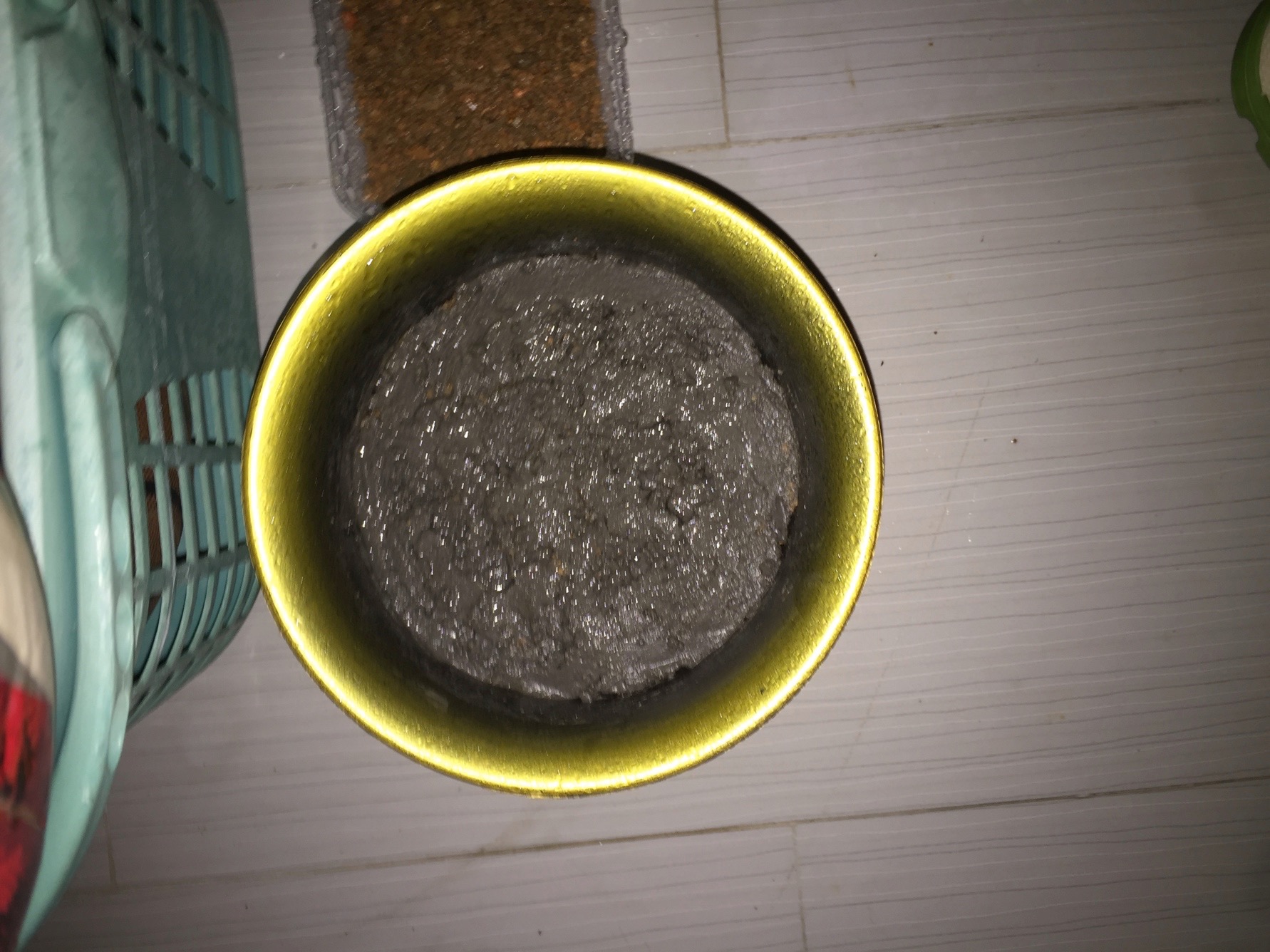 After several days…
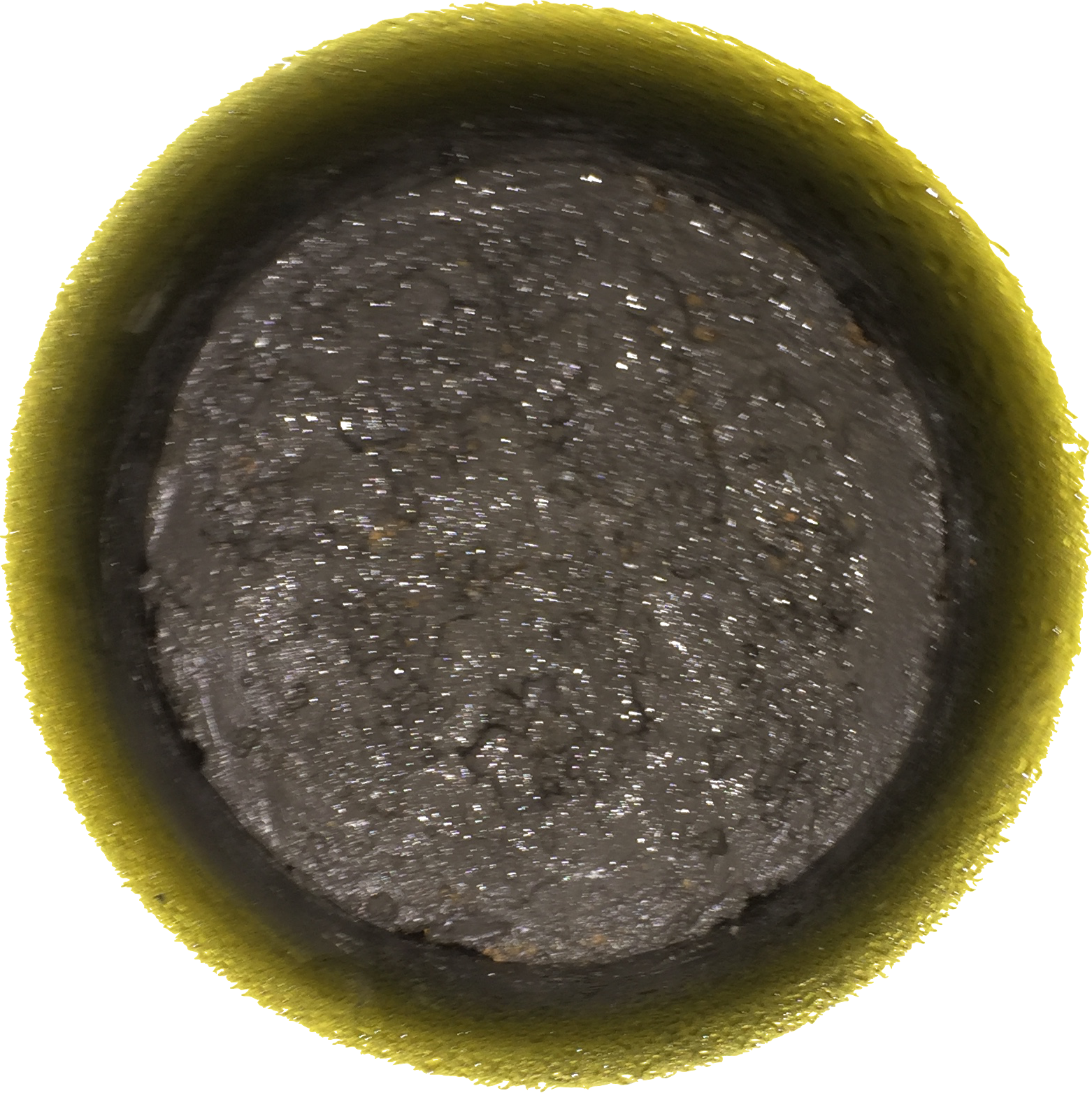 Then…
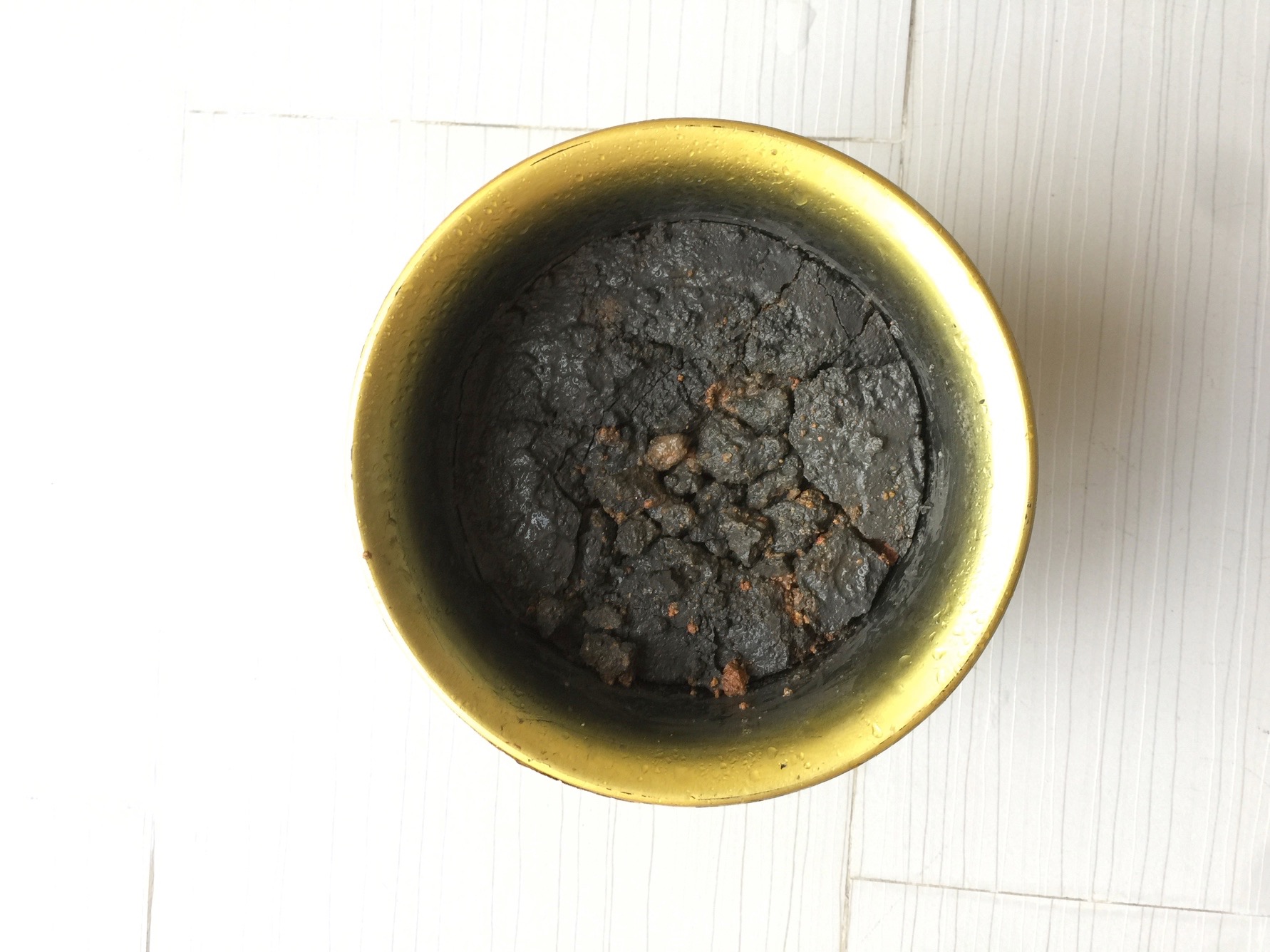 spring onion                                        soybean
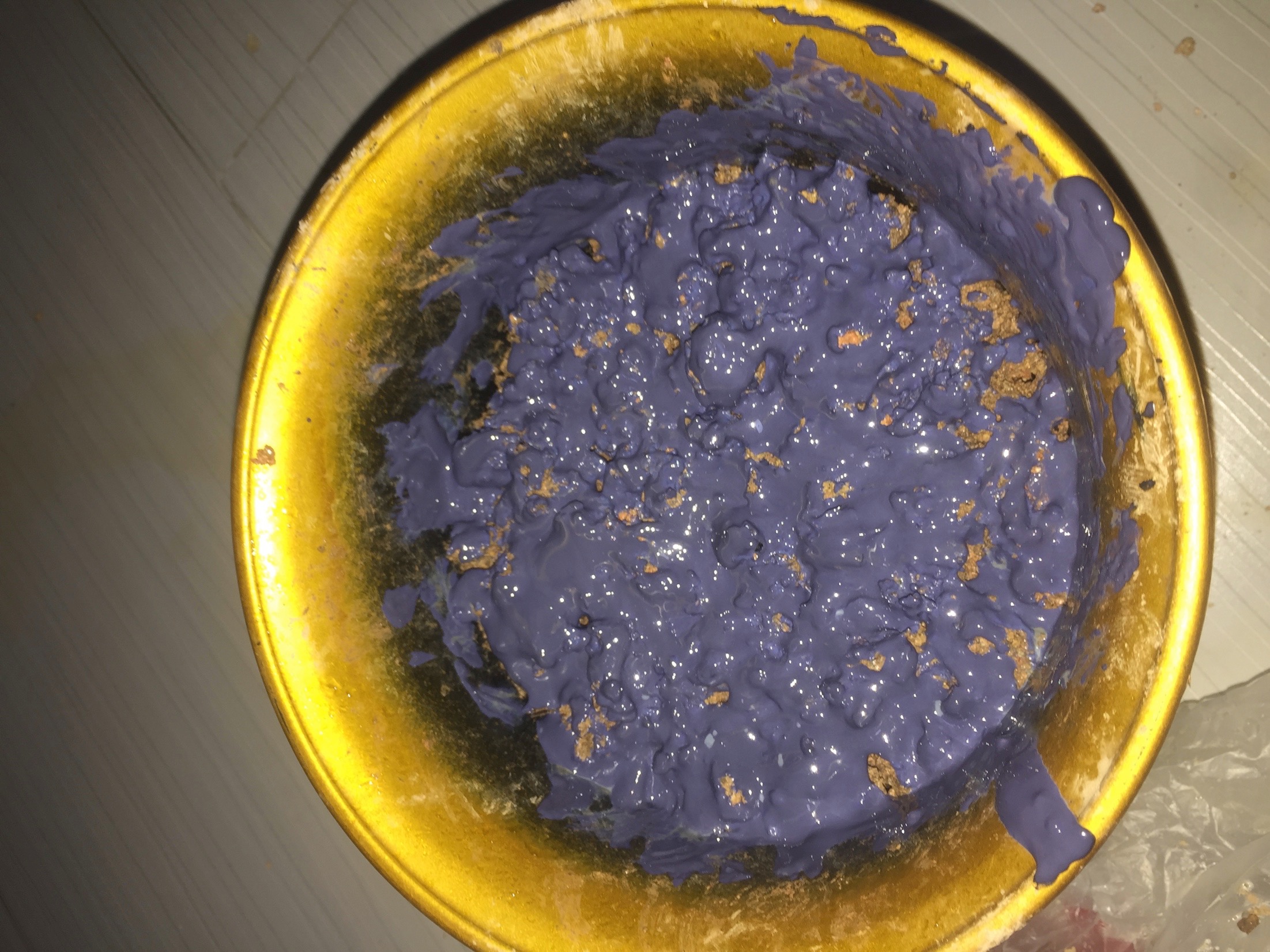 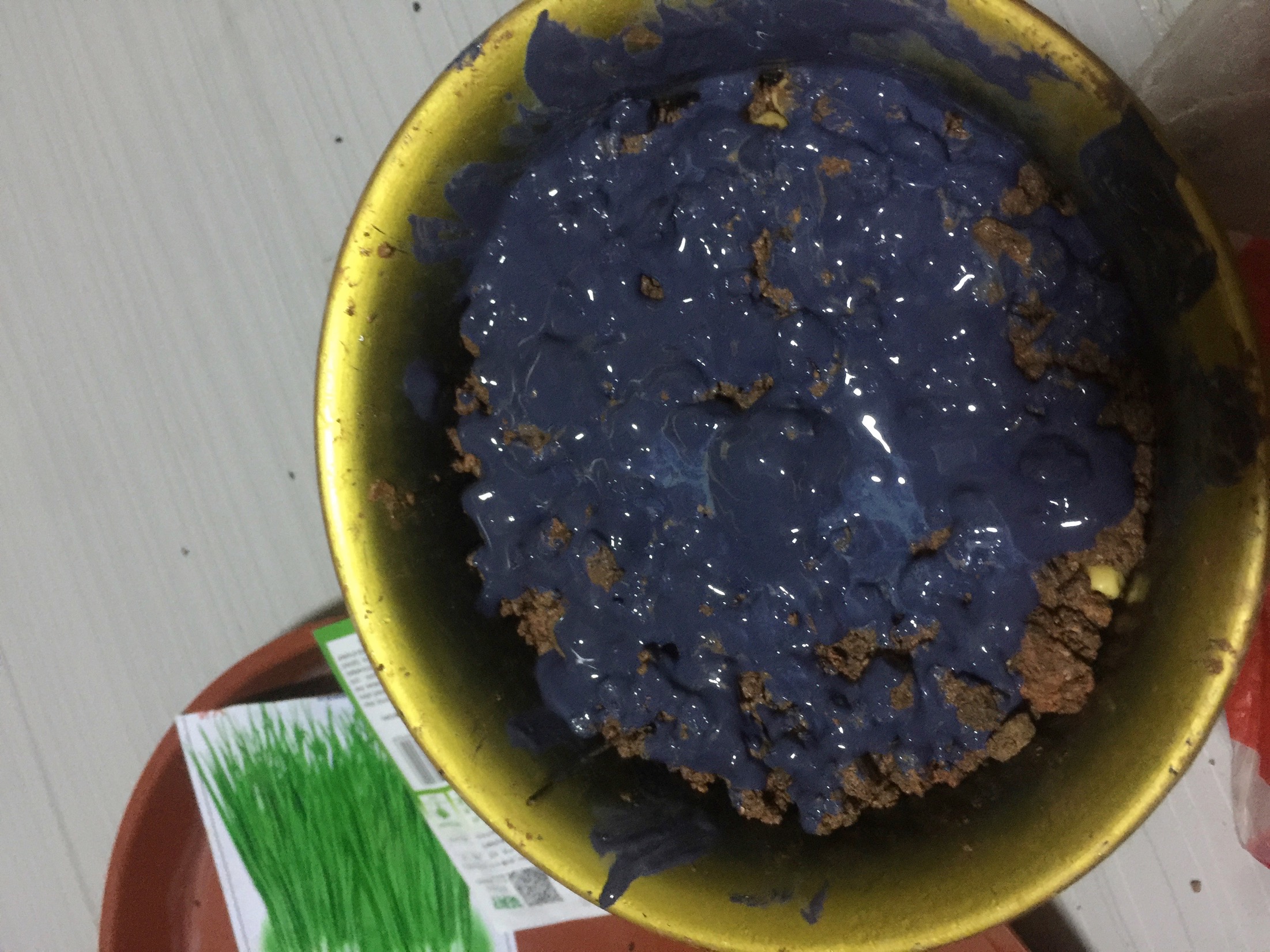 After 3 days
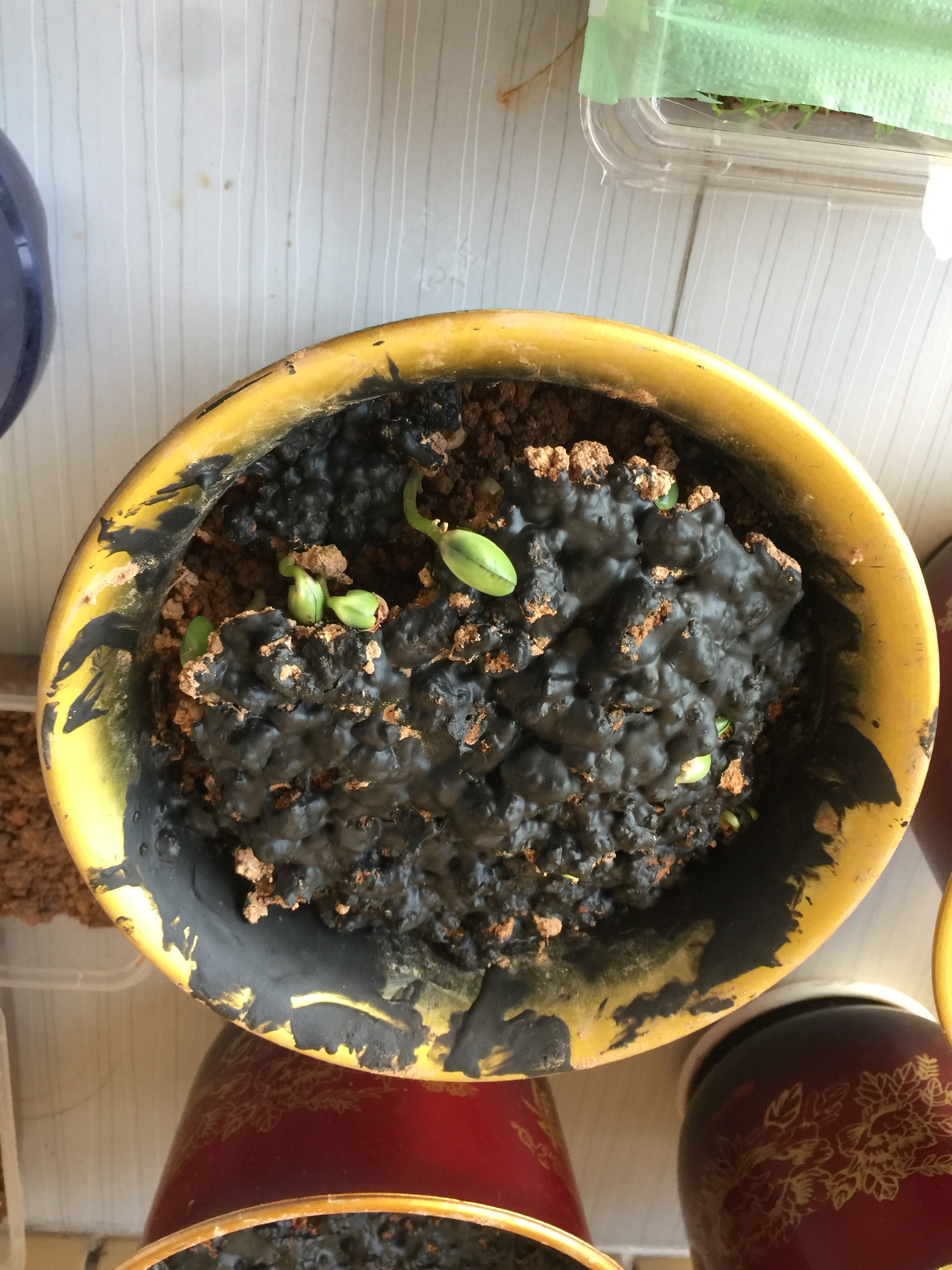 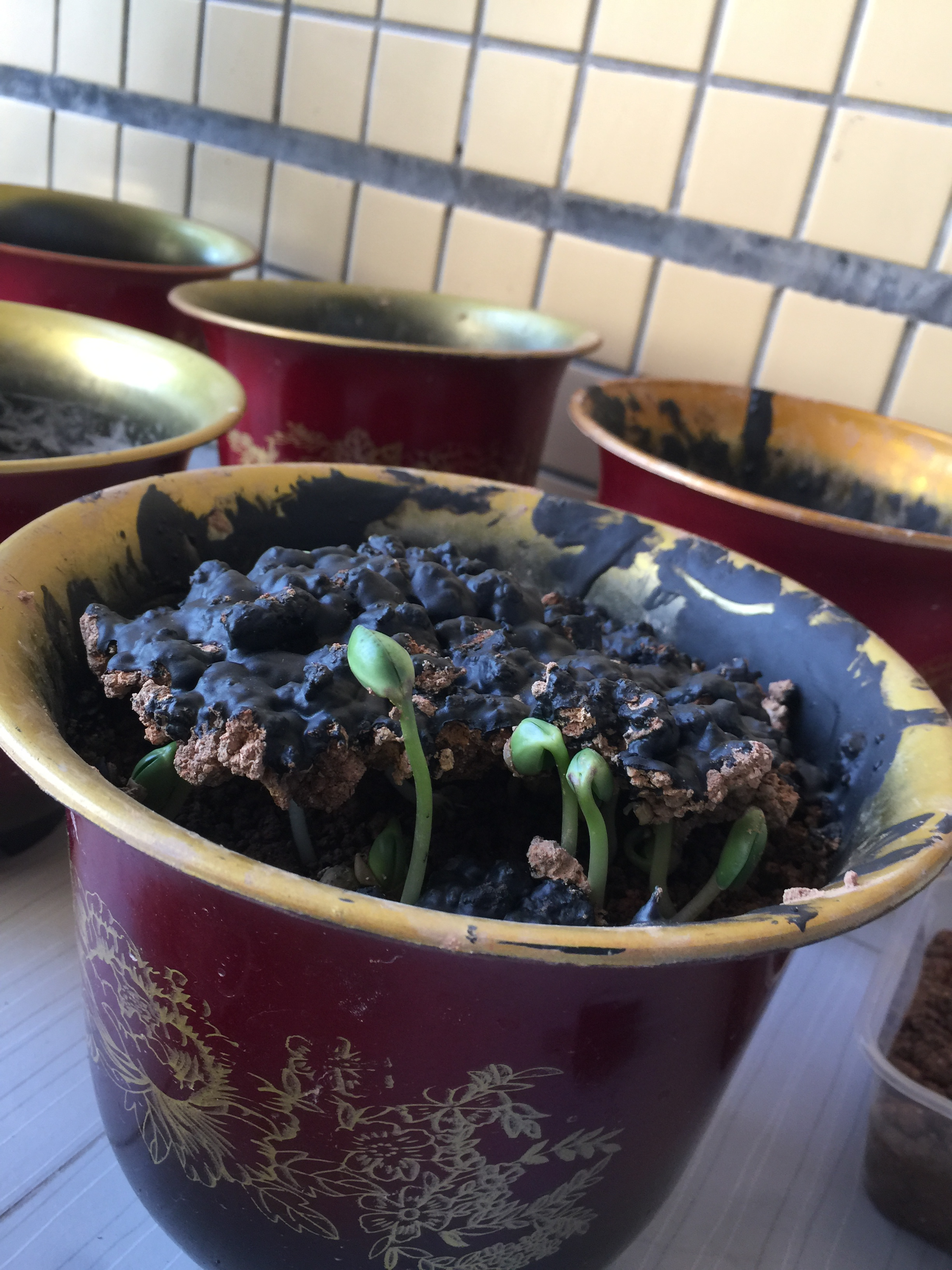 After 4 days
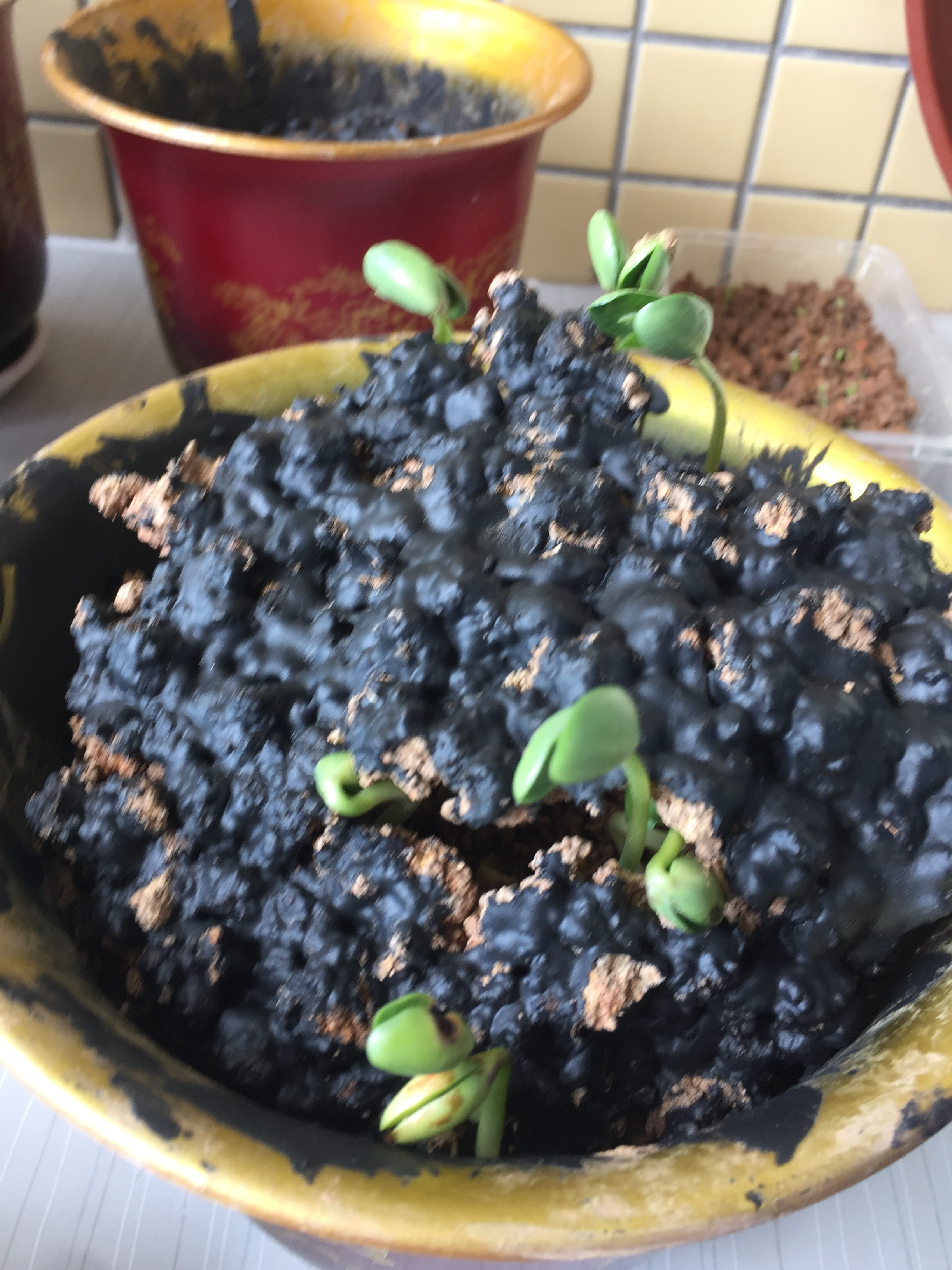 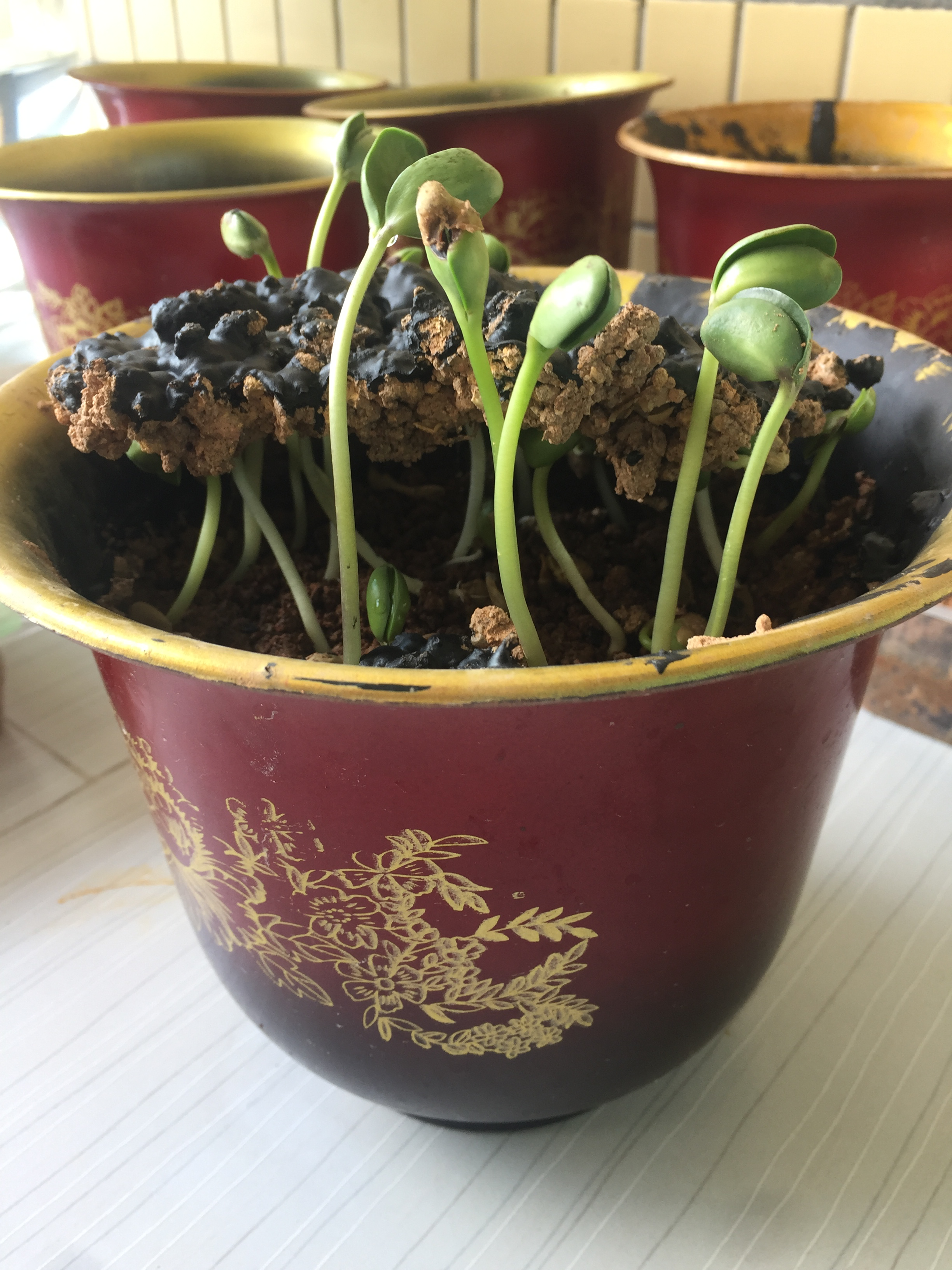 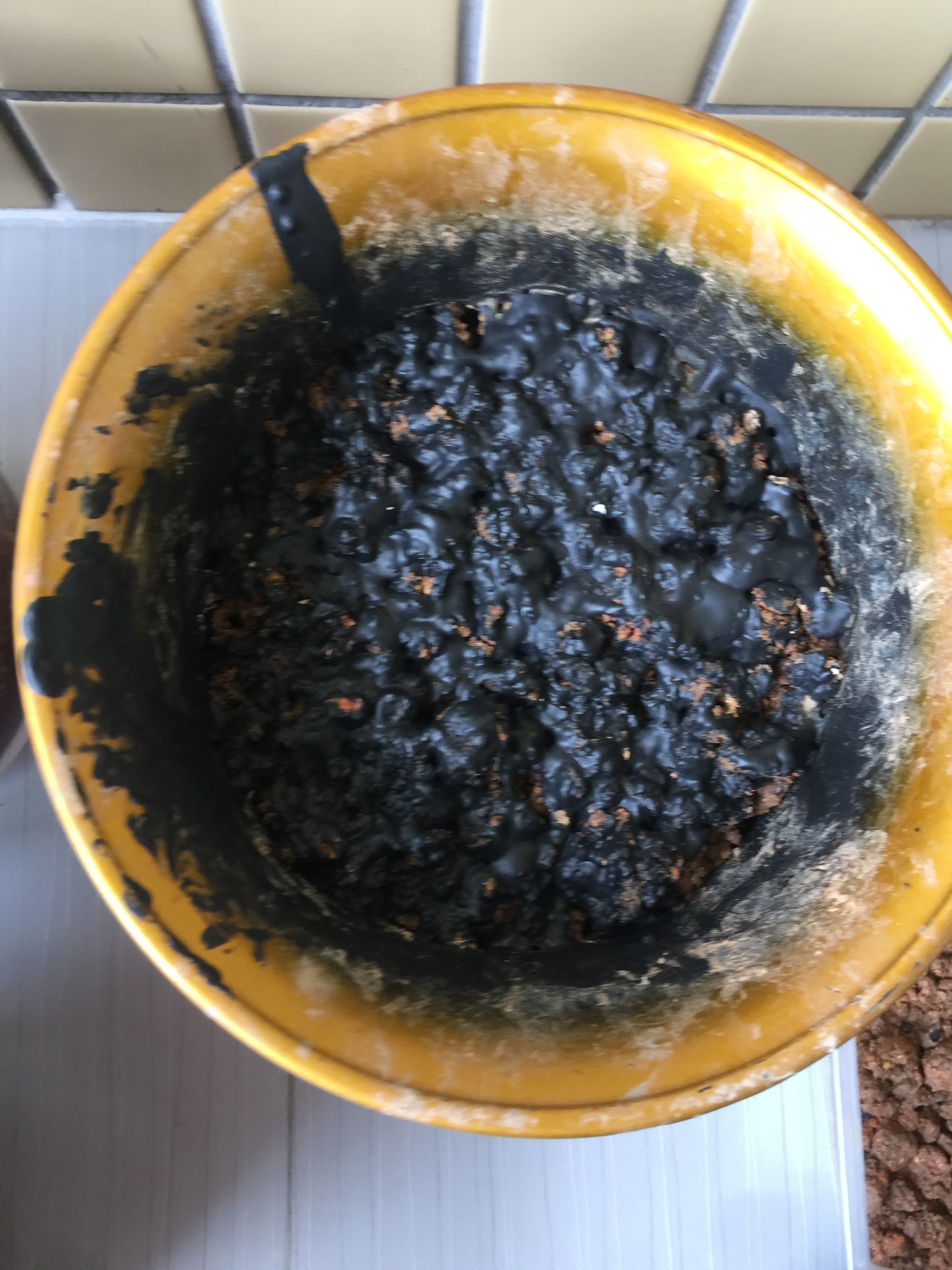 Extra experiment
Power of soybean
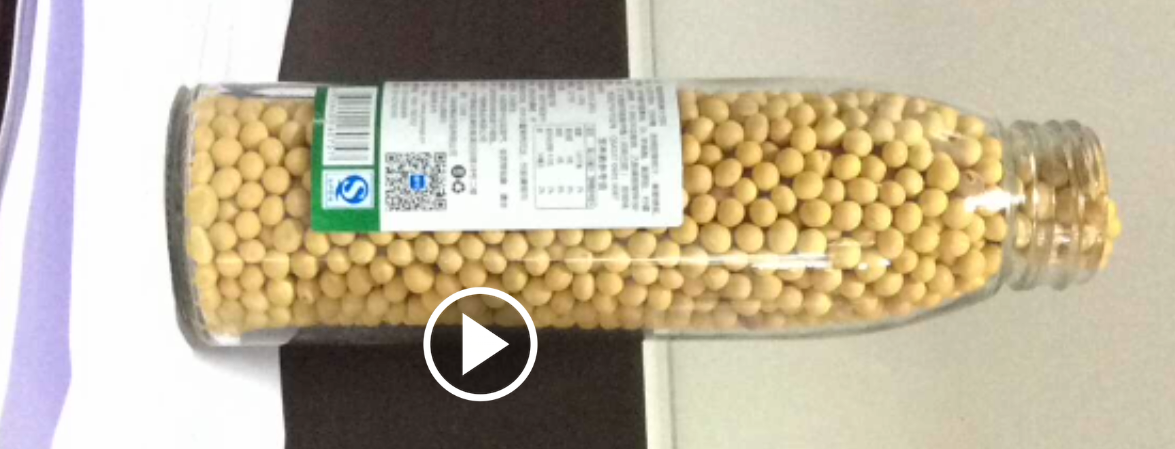 Thanks